西はりま天文台「なゆた望遠鏡」の運用
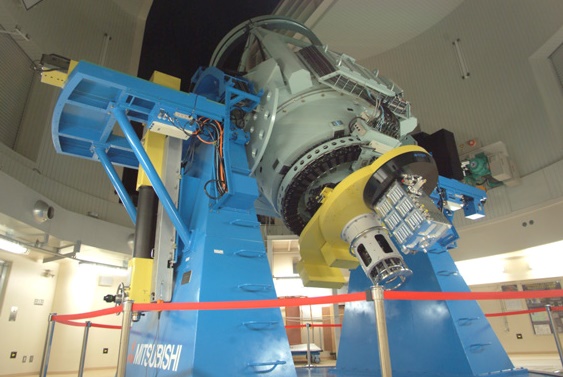 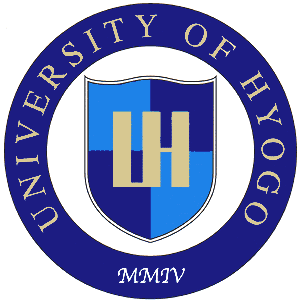 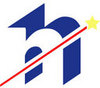 兵庫県立大学　自然・環境科学研究所　天文科学センター　伊藤洋一
人員
兵庫県立大学理学部の学生が増えてきた。
各種外部資金の期限が迫り、研究員は減少。
発表論文数
発表論文数が増加
「なゆた望遠鏡」を使用した論文に限る
共同利用拠点の活動
「なゆた望遠鏡」を用いて共同利用拠点を形成する
文部科学省による拠点の認定は今年度で終了
共同利用観測
プロポーザル	: 年間2回公募、半年で25夜
装置 	　	: MALLS, NIC, WFGS2等
審査		: 外部委員を含めた審査委員会
2021B期のプロポーザルは8月15日締め切り
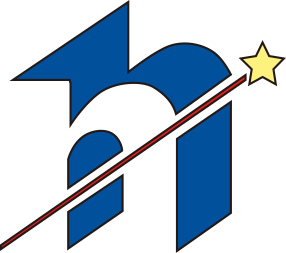 2020年度の大学間連携観測
観測夜数  (3/31まで)
※有効なデータが取得できなかった日も含む
合計 (正味) 28夜, 47時間
この一年間で行ったこと
zoomを用いたリモート観測の体制の整備
西はりま天文台の研究員が望遠鏡と観測装置を操作　
観測者が遠隔で望遠鏡と観測装置を操作
観測装置の開発
WFGS2の偏光モードの開発(川上)　
MALLSの新CCDカメラの開発(村瀬)
雷による故障からの復旧 (戸塚)
Stars and Galaxies
2018年12月に査読誌を創刊
年一回発行
西はりま天文台ホームページとJ-STAGEで公開。
日本語(アブストラクトと図表のキャプションは英語)または英語
掲載料無料、閲覧無料

兵庫県立大学：8本
国立天文台、京都大学: 2本
茨城大学、東京大学、法政大学、放送大学、高知高専：各1本


10月31日　原稿締め切り
今後　行いたいこと
来年度以降も共同利用観測は継続する予定

高精度の偏光装置を開発(高橋)